STORA BRANSCHGRUPPEN
VILKA ÄR VI ?
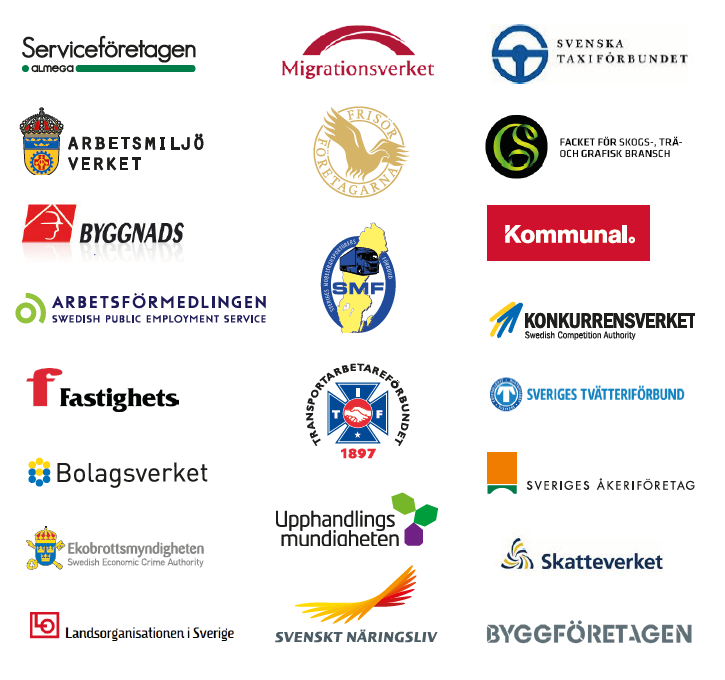 VAD VILL VI?
Ny sekretesslagstiftning
Digital tillgång till offentlig information
Alla företag i Sverige behöver synliggöras
Perspektiven kan vara olika 
men vi har samma bild på
problem och lösningar
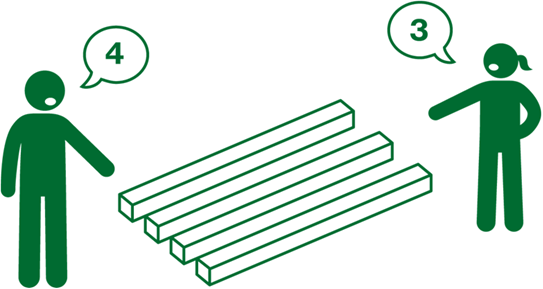 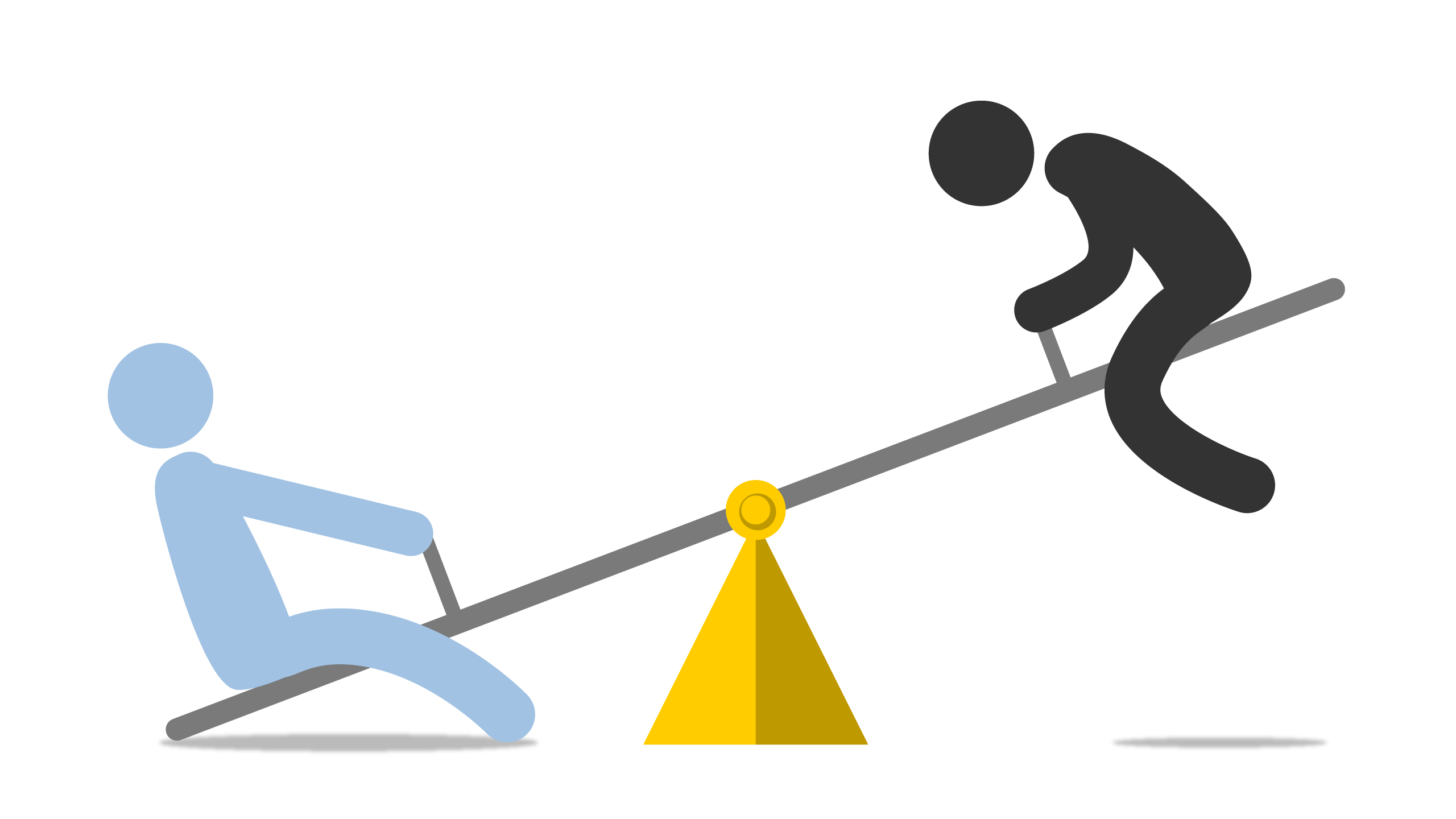 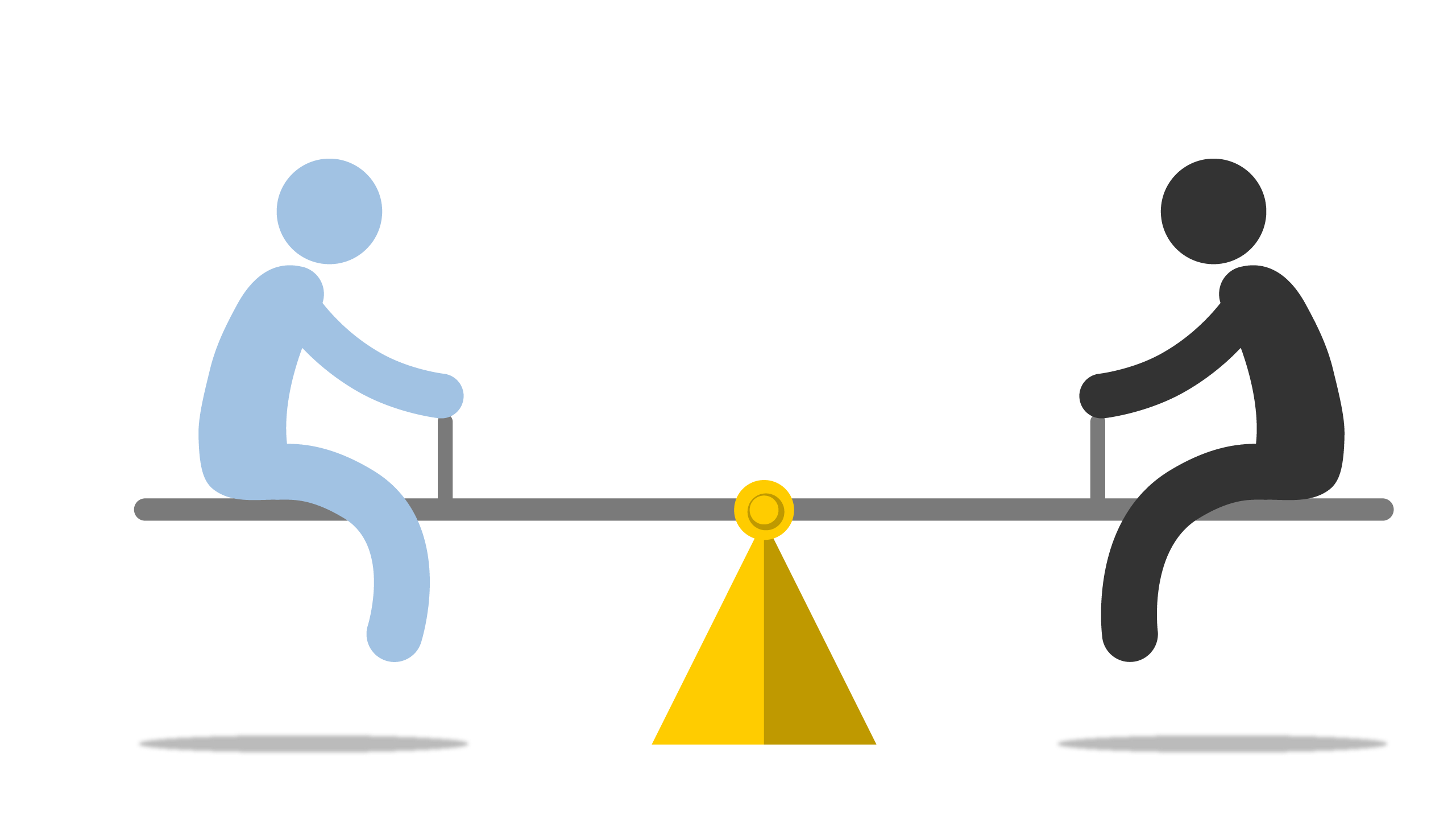 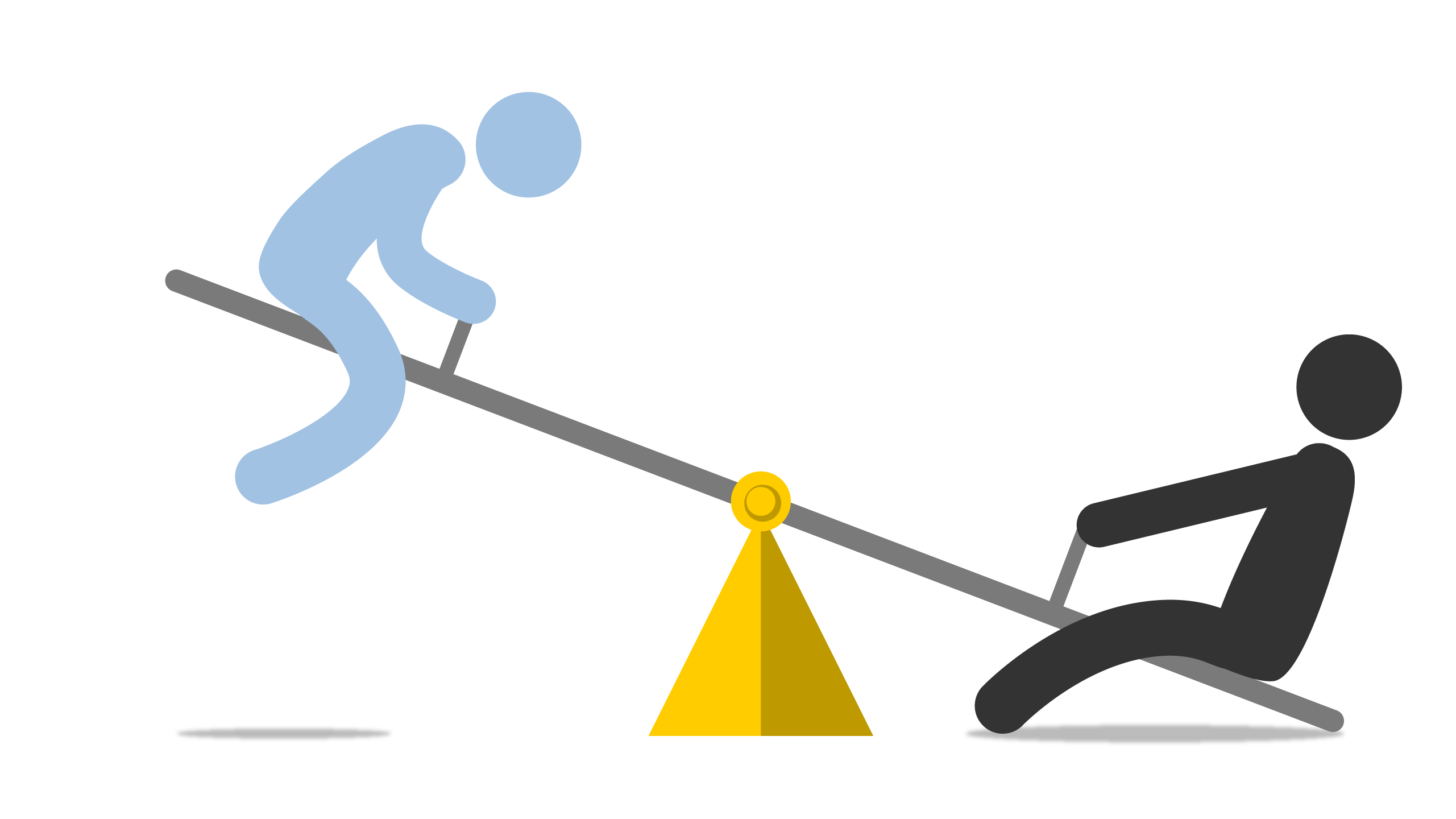 [Speaker Notes: De oseriösa har tagit över och bestämmer villkoren och den uppförbacke som detta innebär och det som följer i dess kölvatten som exv ökad korruption, minskade skatteintäkter, otrygga arbetsplatser  m m är inget som vi tror någon av oss önskar.]
Beställare
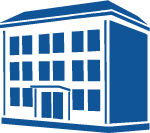 Arbetsförmedlingen ger bidrag
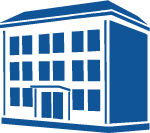 Migrationsverket
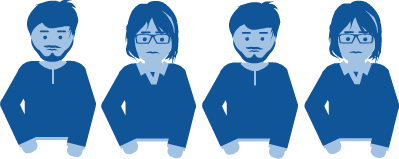 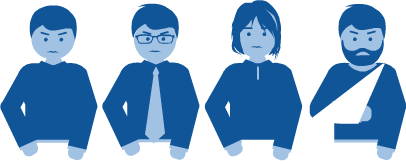 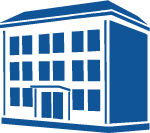 X
X
X
X
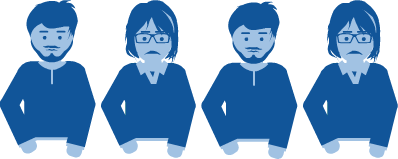 Arbetare som förlorade jobbet
Polisen
Försäkringskassan
Pensions-
myndigheten
Bank
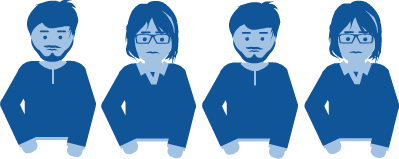 Verkliga arbetare 30 kr/tim
Sekretessen
Myndigheter behöver kunna skicka signaler till varandra i ökad utsträckning när misstanke finns att annan myndighet fattat eller kan komma att fatta felbeslut 
Privata aktörer behöver enkelt få ta del av fler uppgifter som behövs för en effektivare kontroll av sina kunder och leverantörer och vid upphandling
Offentliga aktörer behöver få på ett enkelt sätt kunna hämta hem alla de uppgifter som de är skyldiga att kontrollera – helst på ett ställe
Vem kontrollerar beslutsunderlaget?- Behovet av informationsdelning och referensuppgifter
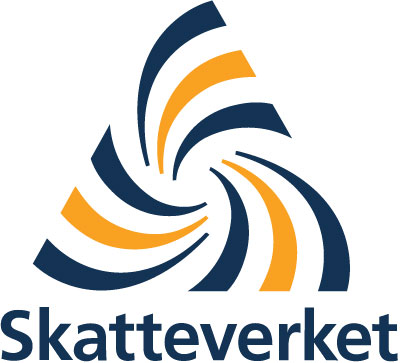 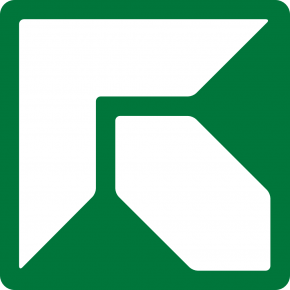 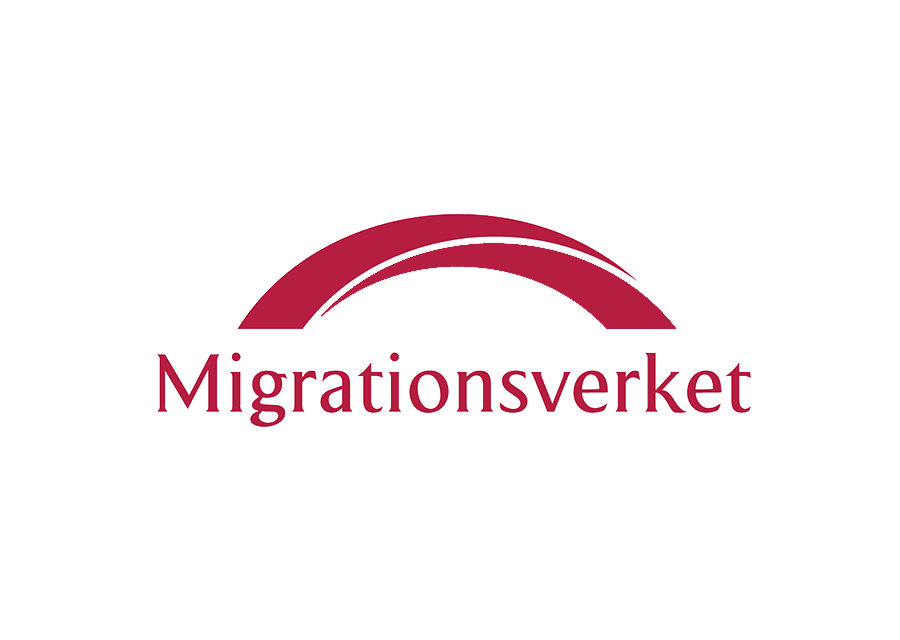 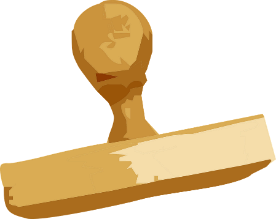 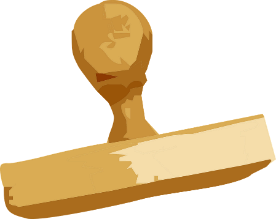 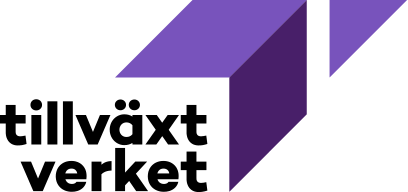 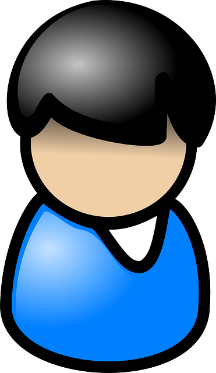 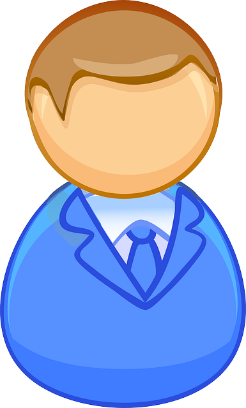 [Speaker Notes: Migrationsverket saknar idag möjlighet att få in referensuppgifter i sin prövning. Arbetsgivare/sökande kontrollerar vilket underlag som läggs till grund för vår prövning eftersom vi måste begära uppgifterna direkt från dem. Därmed är risken att en tillrättalagd eller direkt felaktig bild är grunden för uppehålls- och arbetstillstånd. 

Ett exempel är beslut om assistansersättning. Hur vet vi att det verkligen är den brukaren som arbetstagaren arbetar för om vi inte kan verifiera det med FK?
Ett annat aktuellt exempel är stöd för korttidsarbete. Regeringen har sagt att sekretessen försvinner juli 2021, men fram till dess får vi snällt fråga arbetsgivarna om de har stöd för korttidsarbete och permitterad personal samtidigt som de vill rekrytera från tredje land. 

Ta fram: Målet är att myndigheter kan dela uppgifter och referensunderlag direkt mellan myndigheter. Skapar en delad lägesbild och en möjlighet att förhindra missbruk i prövningen. Uppgifterna kan helt enkelt tas direkt från källan eller verifieras med ansvarig myndighet. Kan kriminella upplägg och missbruk stoppas redan i tillståndsprövningen kan många felaktiga utbetalningar mm. förhindras.

Det har tagits steg på vägen, den 1 april i år fick Migrationsverket utökad möjlighet att ta del av uppgifter från Skatteverket. Det är jättebra, men det är enskilda lösningar, där vi snarare behöver skifta synen på sekretessfrågor i stort och att informationsdelning snarare är utgångsläget.]
Samordnad hantering mellan alla myndigheter- alla ska och kan förvänta sig ett samordnat svar i beslutsfattande och upphandling
!
?
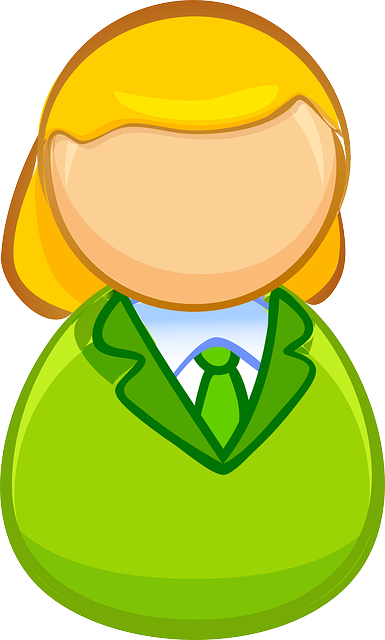 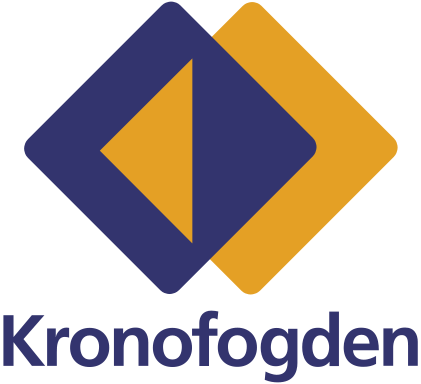 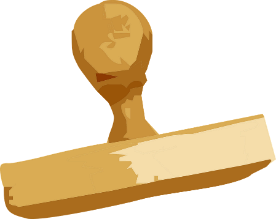 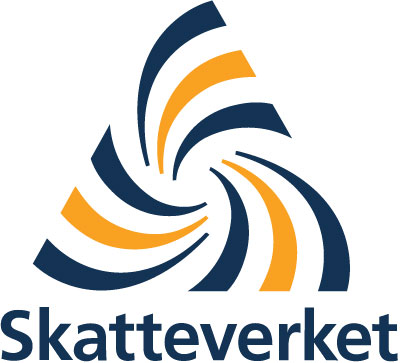 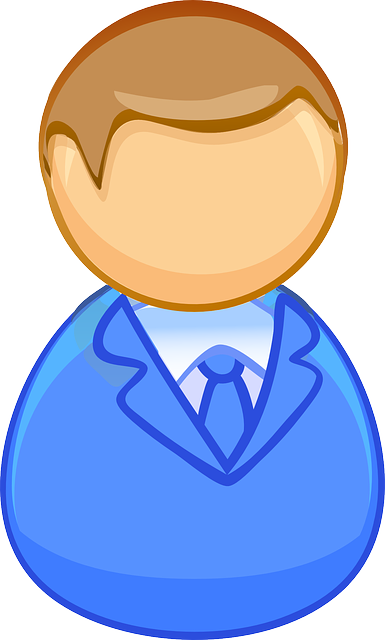 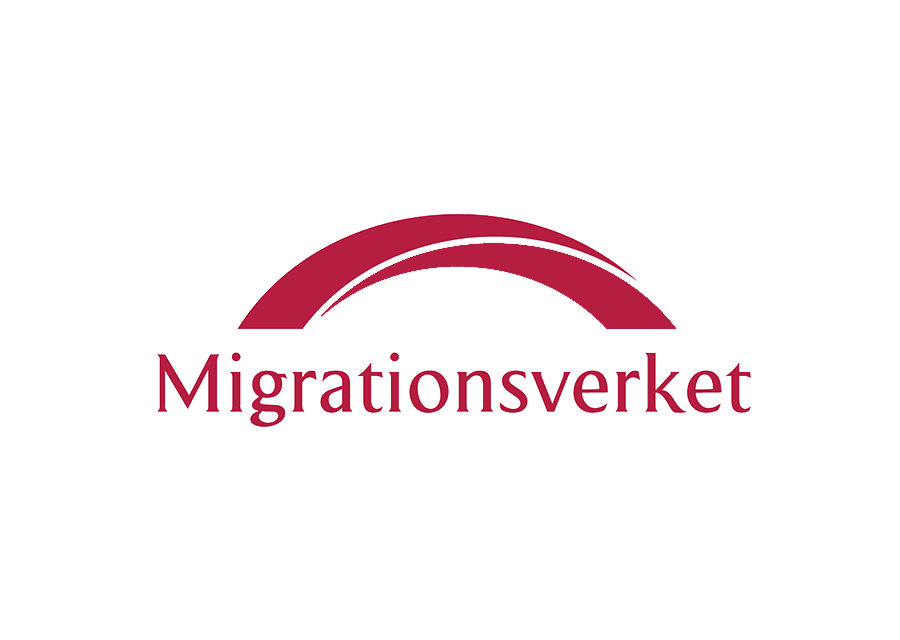 [Speaker Notes: Det vi är ute efter är ett myndighetssverige där alla kan förvänta sig ett samordnat svar i beslutsfattande.]
Behovet av gemensam riskvärdering/samarbete
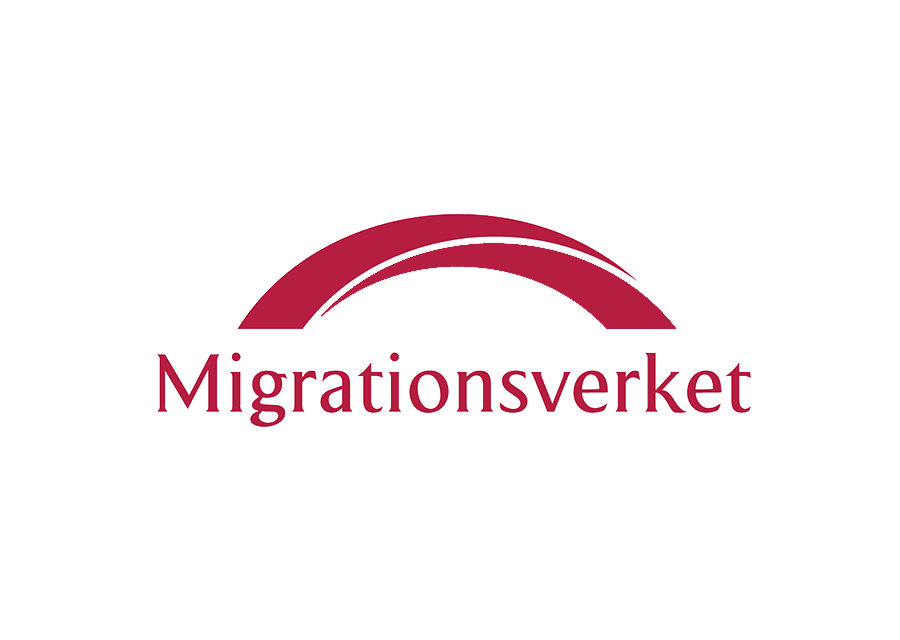 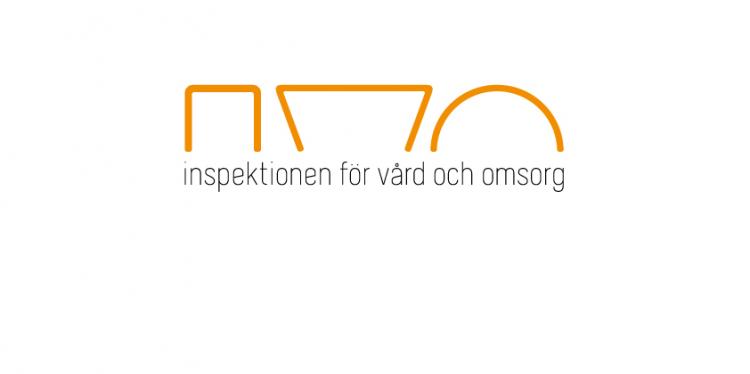 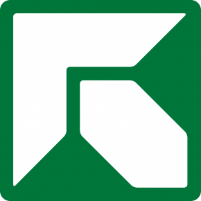 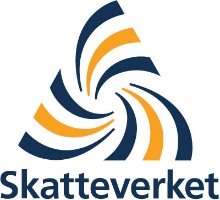 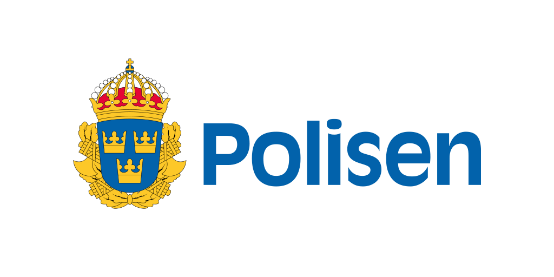 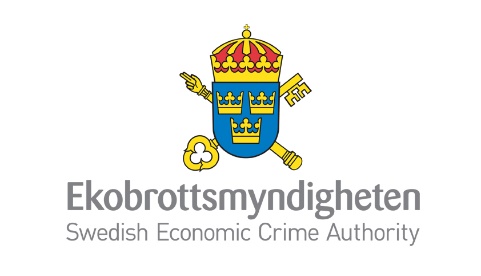 [Speaker Notes: Samarbete där vi kan se hela bilden. Får myndigheter tydliga indikationer utifrån tydliga parametrar kan tratten göras riktigt smal. Vi kan hindra upplägg innan de ens kommer till Sverige och innan det blir kostsam utredning hos t.ex. EBM, Polisen. Det är ett antal saker som behöver ordnas för att lyckas med sina upplägg, vilket innebär exponering mot myndigheter. Samordnar vi inte riskvärderingen och informationsdelning är den exponering relativt riskfri, pusslet läggs aldrig och sprickorna i fasad upptäcks inte. 

Ta fram: Men det kräver att vi tillsammans kan identifiera och sålla ut oseriösa aktörer ur flödet. Det görs med myndigheternas samlade erfarenhet som omvandlas till konkreta parametrar. Det underlättar och effektiviserar dessutom handläggningen, vi bygger in en indikationsbaserad bedömning i systemen istället för att det behöver göras manuellt av handläggare i varje enskilt ärende. 

De gånger vi kan och har samarbetat, skapar en gemensam bild och delar info, kommer i långt. FK, IVO, och MIGV har t.ex. samarbetat operativt kring flera assistansbolag, som lett till stoppade utbetalningar motsvarande 500 miljoner på ett års arbete. Men återigen är det svårt att dela info, framförallt från FK till MIGV och från MIGV till IVO. FK måste vara med som ett nav. Tänk vad mycket längre vi kunde komma om vi kunde prata direkt och öppet, verifiera uppgifter med varandra snabbt osv.]
Myndighetsuppgifter i offentlig upphandling
Stora branschgruppen den 27 november 2020
Henrik Grönberg, upphandlingsjurist
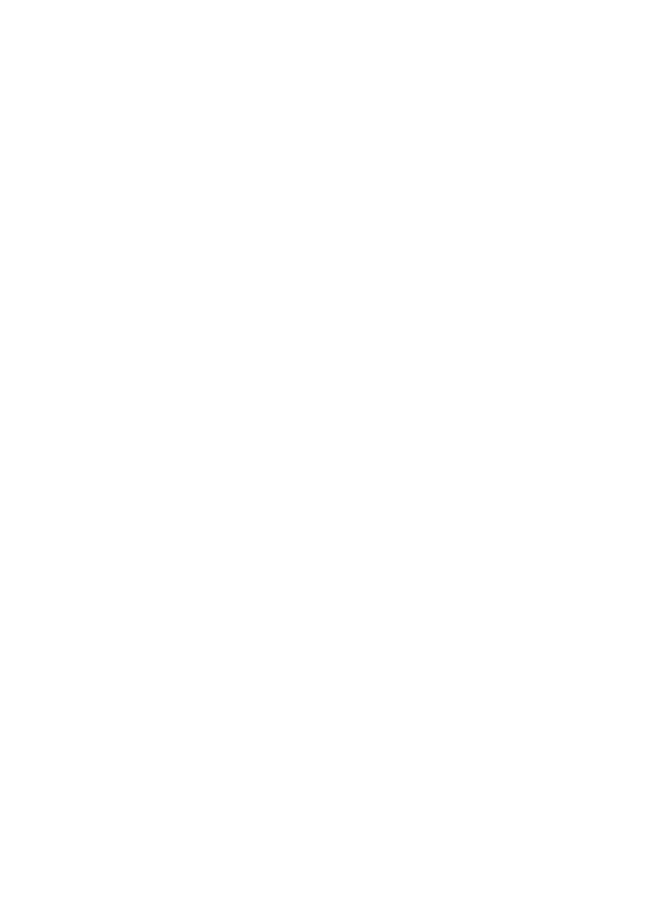 Värdet av OFFENTLIG UPPHANDLING i Sverige
700+ miljarder kronor*
17 % av BNP
Antal ANNONSERADE upphandlingar
18 000+ stycken**
*Baserat på statistik från 2017
**Baserat på statistik från 2018
Kort om leverantörsprövning i upphandling
Ett företag som lämnar anbud i en upphandling ska prövas.
Ägar- och ledningsprövning 
- avseende det uppdrag som upphandlas
Företag ska uteslutas i vissa fall och får uteslutas i andra
Myndighetsuppgifter och sekretess
Upphandlingslagarna förutsätter att upphandlare har tillgång till en vissa myndighetsuppgifter:
Brott (belastningsregistret)
Betalning av skatter 
Kvalificerade ekonomiska svårigheter
Idag finns ingen bra juridisk eller teknisk lösning för detta.
Uppgifter ur belastningsregistret
Upphandlingslagar kräver att ett företag vars företrädare dömts för viss brottslighet ska uteslutas. 
Gäller även vissa underleverantörer.	
Det saknas särskilda regler om registerkontroll i upphandlingar. 
Regeringen har utlovat en översyn men något förslag har ännu inte synts till.
Skatter och social-försäkringsavgifter
Tidigare fanns ett välfungerande system för inhämtande av dessa uppgifter.
idag varierar förutsättningarna mellan olika upphandlingar.
Osäkerhet hos både upphandlare och företag.
Uppgifter från Bolagsverket
Två typer av uppgifter:
Kvalificerade ekonomiska svårigheter (konkurs, etc)
Företrädare för juridiska personer (inklusive verkliga huvudmän)
Uppgifterna är offentliga men inhämtas ofta via kredit-upplysningsföretag eller genom att företaget ger in dem.
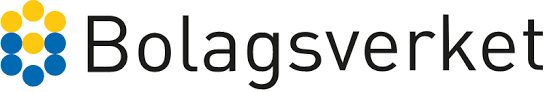 Utgångspunkter för en bättre lösning
Hur löser man detta?
Det behövs en enhetlig och stabil lösning för elektronisk inhämtning av myndighetsuppgifter i offentlig upphandling.
Upphandlingsreglerna utgår ifrån att sådana lösningar finns på plats.
Inhämtningen kan samordnas genom någon statliga aktör som myndigheter kan vända sig till – en ”one-stop-shop”.
Ekonomi+företrädare
(Bolagsverket)
Betalning av skatter
(Skatteverket/KFM)
Företrädares brott
(Polismyndigheten)
En
 ”one-stop-shop” 
för myndighets-uppgifter
Samordnande myndighet
Upphandlande myndighet
Upphandlande myndighet
Upphandlande myndighet
Vad kan Upphandlingsmyndigheten hjälpa till med under tiden?
Svara på frågor kring upphandlingsreglernas teori och praktik.
Stöd kring arbetsrättsliga villkor.
Svara på frågor kring prövningen av svenska företag som deltar i upphandlingar i andra medlemsstater.
Samverkan och erfarenhetsutbyte.
Arbeta för en mer strategisk syn på offentlig upphandling.
Tack!
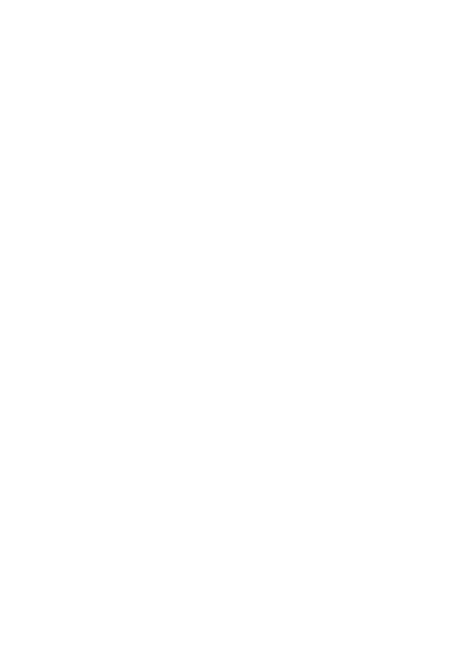 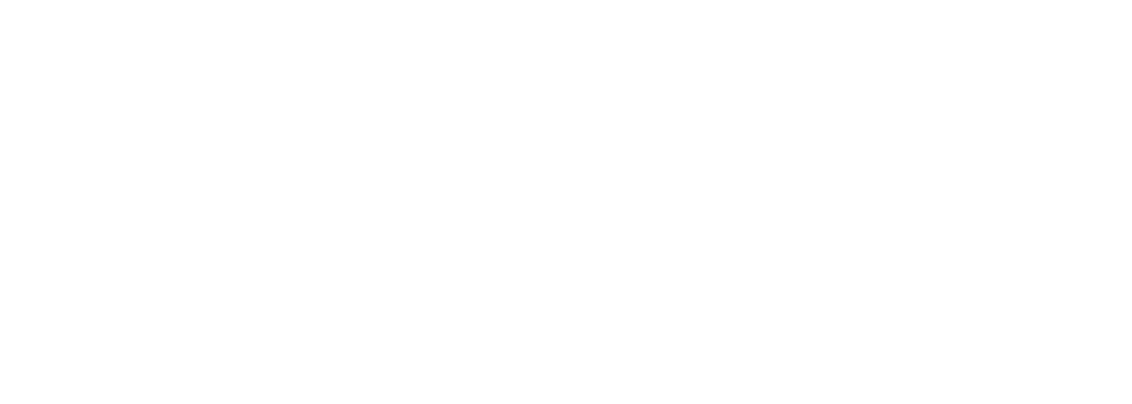 @uhmynd
Mer inspiration och vägledning hittar du på vår webbplats 
upphandlingsmyndigheten.se
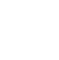 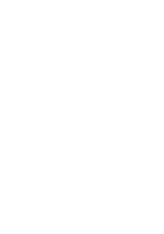 Upphandlingsmyndigheten
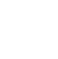 @upphandlingsmyndigheten
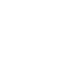 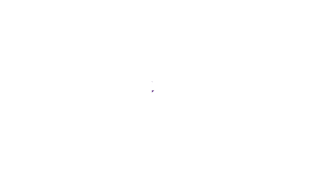 Upphandlingsmyndigheten
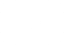 Frågeservice 
Telefon, måndag – torsdag kl. 9-12
On line, dygnet runt
[Speaker Notes: Mer inspiration och vägledning hittar du på vår webbplats upphandlingsmyndigheten.se

Följ oss gärna i sociala medier (twitter, linkedin, facebook och youtube)]
Regeringsuppdrag som inte är möjliga?Stora Branschgruppen 27 november 2020Victoria Röshammar, Arbetsmiljöverket
Myndighetssamarbete mot brott i arbetslivet
Arbetsförmedlingen
Arbetsmiljöverket – samordnar arbetet med uppdraget
Ekobrottsmyndigheten
Försäkringskassan
Jämställdhetsmyndigheten
Migrationsverket
Polismyndigheten
Skatteverket
Vad ska myndigheterna göra?
Analysera hur vi kan bidra i gemensamma kontroller utifrån våra respektive uppdrag.
Utveckla gemensamma arbetssätt, rutiner och kontaktytor.
Ta fram stöd för att dela information. 
Utveckla kriterier för när det lämpligt att göra gemensamma kontroller.
Sammanställning av sekretesshinder
Exempel på information som skulle vara nödvändig att dela:
Vilka personer som arbetar på en viss arbetsplats, har olika former av stödanställningar eller socialförsäkringsersättningar, har arbetstillstånd hos en viss arbetsgivare (det kan även vara assistenter där ersättning utgår från Försäkringskassan), vilken lön som redovisas för dem. 
Personers identitet, eventuella kopplingar till företag.
Allmänna tips om besöksvärda arbetsplatser utifrån vad respektive myndighet känner till. 
Alla myndigheter har sina sekretessbestämmelser – de kan innebära svag eller stark sekretess, för Skatteverkets del oftast absolut sekretess.  
Generalklausulen (10 kap. 27 § OSL) kan användas i vissa fall men även den är problematisk. 
Även regler om personuppgiftshantering (t.ex. GDPR) ställer till problem – utlämnande på eget initiativ bedöms ofta inte vara möjligt.
Så organiserar vi samarbetet
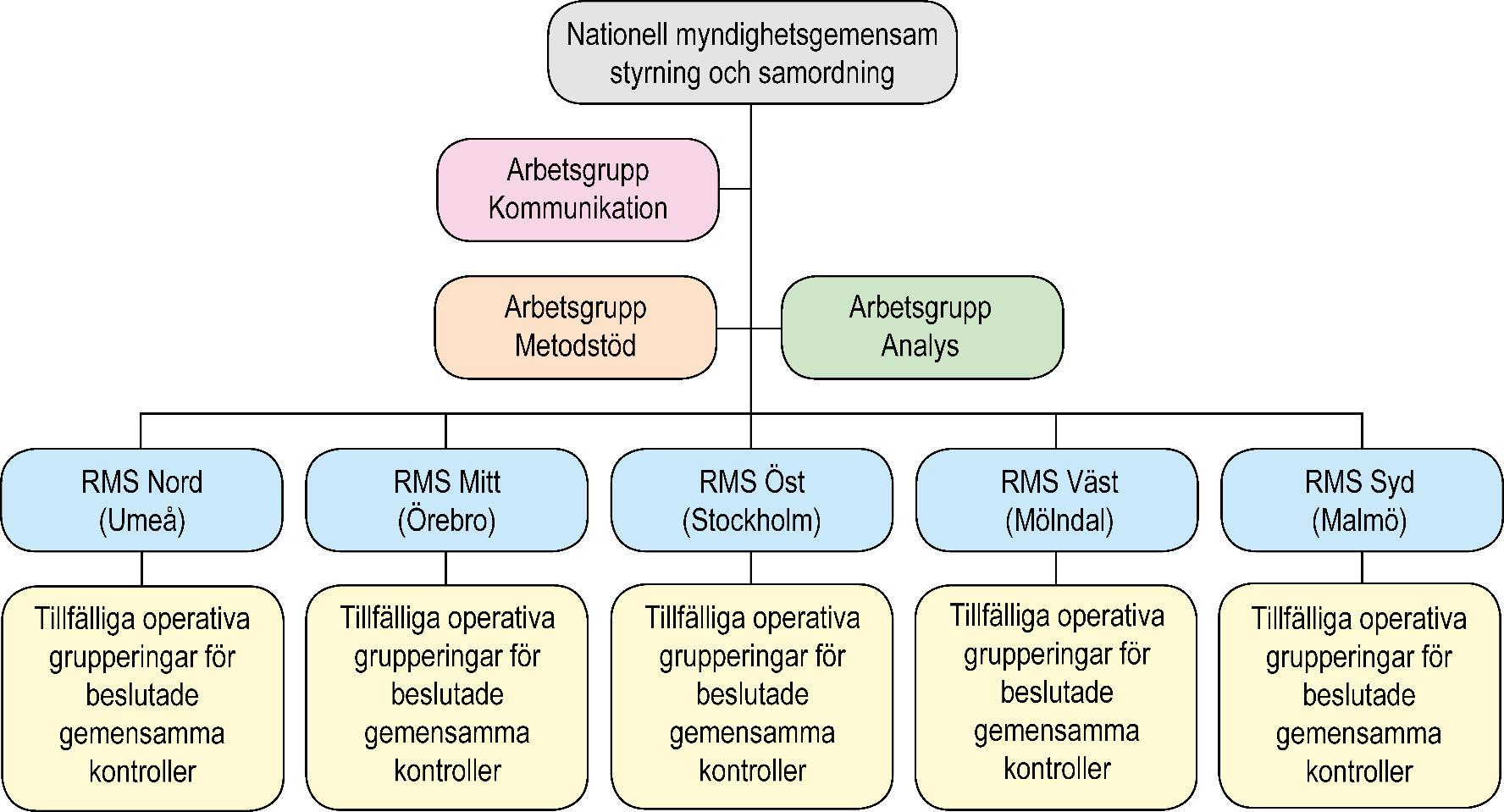 RMS-gruppernas arbete – inringad problematik
Kontroll på arbetsplatser
Arbetsmiljöverket
 Polisen
Skatteverket
Fortsatta administrativa åtgärder eller kontroller
Arbetsförmedlingen
Ekobrottsmyndigheten
Försäkringskassan
Jämställdhetsmyndigheten
 Migrationsverket
Planering och urval
lägesbilder
riskmiljöer
tips
Återkoppling
till myndigheter som inte
närvarat på arbetsplatsen
Analys
utvärdering av insatser och erhållen information
rapportering av statistik
Tack!

victoria.roshammar@av.se
Kontroll för ökad tilltro – en ny myndighet för att förebygga, förhindra och upptäcka felaktiga utbetalningar från välfärdssystemen
Utredningen om samordning av statliga utbetalningar från välfärdssystemen

SOU 2020:35
8 juni 2020
Utredningen om samordning av statliga utbetalningar från välfärdsystemen
32
Miljarder i felaktiga utbetalningar
Från slarv till systematiska, organiserade brott riktade mot välfärden

Skenanställningar, överdrivna inkomster, målvakter i bolag, lånade eller stulna identiteter, påhittad tandvård, med mera

Riktas mot flera myndigheter samtidigt
Nya problem kräver nya åtgärder
Utredningen om samordning av statliga utbetalningar från välfärdsystemen
33
Kontrollsystemen är begränsade
Sekretessregler, dataskydd och organisatoriska ansvar

Data för att upptäcka och utreda

Resurskrävande polisutredningar – brotten måste förhindras

Helhetsgrepp nödvändigt
Utredningen om samordning av statliga utbetalningar från välfärdsystemen
34
Myndighetenssamarbeten viktiga - men inte tillräckliga
Utredningen om samordning av statliga utbetalningar från välfärdsystemen
35
35
En myndighet för utbetalningskontroll
Den nya myndigheten ska få fyra verktyg:

Transaktionskonto för välfärdsutbetalningar

Träffsäkra dataanalyser och urval

Nya utredningsmöjligheter

Myndighetsgemensam plattform
Utredningen om samordning av statliga utbetalningar från välfärdsystemen
36
En myndighet för utbetalningskontroll
1 juli 2022

80 anställda

Nya medel 120 miljoner kronor per år
153 miljoner kronor totalt, varav 33 miljoner omförs
Utredningen om samordning av statliga utbetalningar från välfärdsystemen
37
Minska felaktiga utbetalningar och välfärdsbrott
Prioritera kontrollarbetet som helhet

Upptäcka och förhindra identitetsmissbruk och företag som brottsverktyg

Tilltro till välfärden

Gynna seriösa företag
Utredningen om samordning av statliga utbetalningar från välfärdsystemen
38
Samverkan är viktigt
Viktigt med samverkan mellan myndigheter men det finns problem

3 identifierade problem med samverkan
Resurser och prioritering
Sekretess som försvårar samverkan
Gränsdragningsproblematik och bristande samordning
Utredningen om samordning av statliga utbetalningar från välfärdsystemen
39
[Speaker Notes: Avsnitt 3.4.4 och 2.5 och Avsnitt 4.2]
Sekretess – skydd och hinder
Sekretessens föremål, räckvidd och styrka
Sekretess mellan myndigheter
Sekretess mellan självständiga verksamhetsgrenar
Utredningen om samordning av statliga utbetalningar från välfärdsystemen
40
Uppgiftsskyldighet mellan myndigheter
Ska hjälpa varandra, 8 § FL
Informationsskyldighet mellan myndigheter, 6 kap. 5 § OSL
Utredningen om samordning av statliga utbetalningar från välfärdsystemen
41
Skydd för den personliga integriteten
Grundlagsskydd

Europakonventionen, EU-stadgan och GDPR

Dataskydd och sekretess – vilka förslag är möjliga att få igenom?
Utredningen om samordning av statliga utbetalningar från välfärdsystemen
42
Sekretessbrytande bestämmelser
När myndighetens intresse väger tyngre än det intresse som ska skyddas

Generella undantag och sekretessbrytande bestämmelser

10 kap. OSL
Utredningen om samordning av statliga utbetalningar från välfärdsystemen
43
[Speaker Notes: Det förekommer situationer när en myndighets intresse av att ta del av en sekretessbelagd uppgift hos en annan myndighet väger tyngre än det intresse som sekretessen ska skydda. För att tillgodose myndigheternas informationsbehov finns i OSL flera undantag från huvudregeln att sekretess gäller mellan myndigheter.]
Uppgiftsskyldighet har gett resultat
Dubble-dipping är i princip inte längre ett problem i Sverige

Automatiserat utbyte av uppgifter mellan myndigheter

Underrättelseskyldighet vid felaktiga utbetalningar från välfärdssystemen
Utredningen om samordning av statliga utbetalningar från välfärdsystemen
44
[Speaker Notes: Dubble-dipping - Fortfarande ett stort problem i UK, främst beroende på avsaknaden av personnummer och en ordentlig folkbokföring.]
Myndighetssamverkan mot brottslighet
Lag om uppgiftsskyldighet vid myndighetssamverkan mot viss organiserad brottslighet

Skyldighet att anmäla misstänkta bidragsbrott
Utredningen om samordning av statliga utbetalningar från välfärdsystemen
45
Andra viktiga åtgärder
Uppgifter på individnivå i arbetsgivardeklarationen

Fler stöd, bidrag och ersättningar omfattas av anmälnings- och uppgiftsskyldighet fr.o.m. 1/1-20
Utredningen om samordning av statliga utbetalningar från välfärdsystemen
46
Övergripande förslag om sekretess
Sekretess till skydd för enskilda intressen

Sekretess till skydd för allmänna intressen

Utökad sekretess ska gälla för myndighetens personal
Utredningen om samordning av statliga utbetalningar från välfärdsystemen
47
Uppgiftsskyldighet för myndigheter
En särskild lag ska reglera uppgiftsskyldigheten för myndigheter och andra aktörer 
Uppgiftsskyldighet för dataanalyser och urval
Uppgiftsskyldighet vid fördjupad granskning
Utredningen om samordning av statliga utbetalningar från välfärdsystemen
48
Underrättelseskyldighet
Lagen om underrättelseskyldighet vid felaktiga utbetalningar från välfärdssystemen ska tillämpas 
Underrättelseskyldighet om det kan antas att det finns fel i beslut eller register
Det ska framgå vilka omständigheter som ligger till grund för antagandet om felaktigheten
Utredningen om samordning av statliga utbetalningar från välfärdsystemen
49
Sammanfattning av våra förslag
En ny myndighet ges möjlighet att samla och samköra uppgifter för att identifiera fel och fusk
En skyldighet att lämna underlag till drabbade myndigheter  
Myndigheten blir en viktig spelare i arbetet mot fel och fusk
Utredningen om samordning av statliga utbetalningar från välfärdsystemen
50
Utredningen i korthet
Mikael Sjöberg utsedd till utredare i februari
Utredningsuppdraget pågår till den 30/12
Ska analysera nuvarande myndighetsgemensamt arbete och föreslå:
Ytterligare åtgärder mot arbetslivskriminalitet
Vad som krävs för effektiv samverkan
Arbetsmarknadsdepartementet
51
Vårt uppdrag
Vissa områden särskilt utpekade
Möjlighet till informationsutbyte mellan myndigheter
Vilken roll identifikation på arbetsplatser kan spela vid kontroller
Värdet av eventuell gemensam tipsingång
Hänsyn ska tas till pågående arbete och utredningar samt internationella erfarenheter
Det ingår inte i uppdraget att lämna författningsförslag
Arbetsmarknadsdepartementet
52
Informationsutbyte mellan myndigheter
Har undersökt vilken information myndigheterna bedömer behöver kunna föras över
Fick in över 130 olika behov av informationsöverföringar
Vissa är mycket närliggande varandra, flera skulle kunna lösas gemensamt av en regeländring, och konkretionsgraden varierar
Själva antalet bör därför inte övertolkas, men att se till det övergripande mönstret är ändå intressant
Arbetsmarknadsdepartementet
53
Informationsutbyte mellan myndigheter
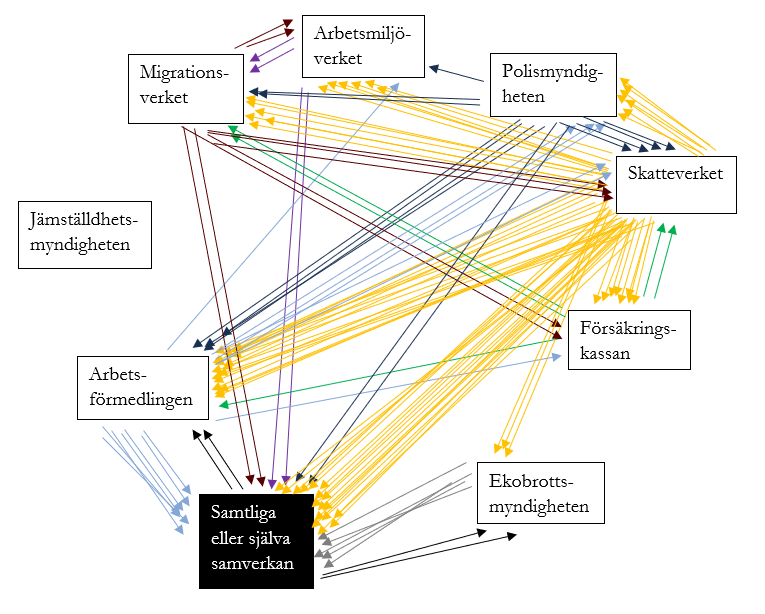 Arbetsmarknadsdepartementet
54
Informationsutbyte mellan myndigheter
Några reflektioner på övergripande nivå
Skatteverket har en central roll i flödena (och tillgång till mycket information)
Det anses finnas behov av både informationsöverföring till själva samverkan och bilateralt
Varje myndighet som har information har ”kopplingar” till flera av de andra – ett komplext nät
Arbetsmarknadsdepartementet
55
Informationsutbyte mellan myndigheter
Två övergripande typer av informationsutbyten
Planering, genomförande och efterarbete rörande myndighetsgemensamma kontroller
Mer löpande informationsutbyte som exempelvis kan syfta till att motverka felaktiga utbetalningar eller fatta bättre beslut
De två områdena kan behöva sinsemellan delvis olika lösningar
Arbetsmarknadsdepartementet
56